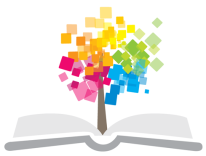 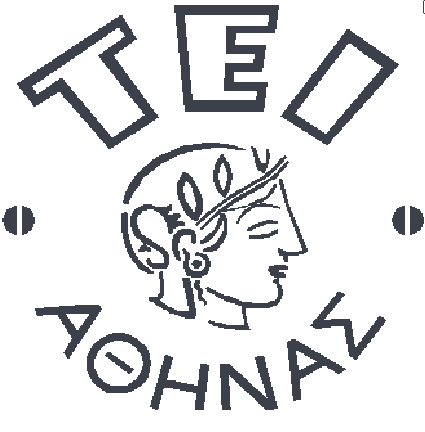 Ανοικτά Ακαδημαϊκά Μαθήματα στο ΤΕΙ Αθήνας
Αναπτυξιακή Ψυχοπαθολογία
Ενότητα 7: Διαταραχή Ελλειμματικής Προσοχής – Υπερκινητικότητα (ΔΕΠ-Υ)
Δρ. Ευθύμιος Κάκουρος
Τμήμα Προσχολικής Αγωγής
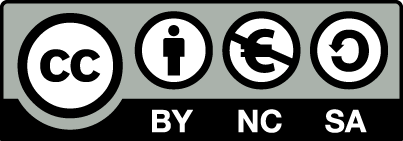 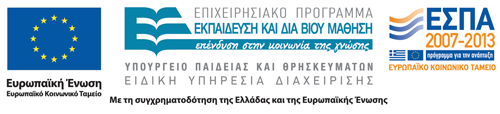 Βιβλία για τη ΔΕΠ-Υ 1/2
arsi.gr
biblionet.gr
1
Βιβλία για τη ΔΕΠ-Υ 2/2
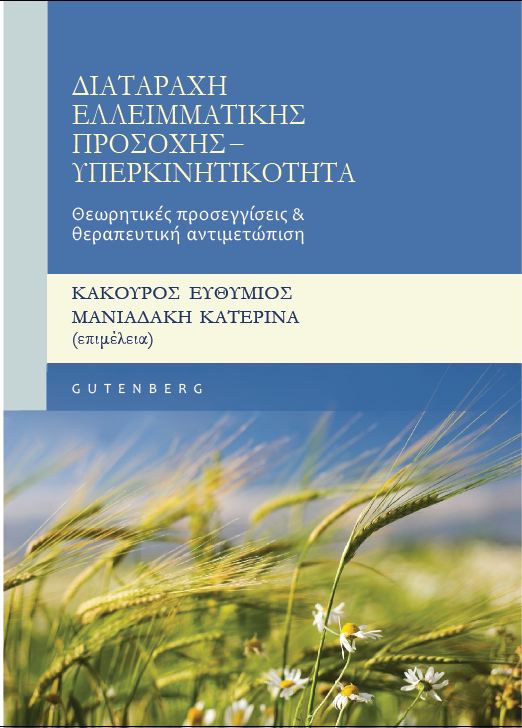 2
arsi.gr
ΔΕΠ-Υ & παραβατική συμπεριφορά
3
arsi.gr
Τι είναι η ΔΕΠ-Υ;
Η ΔΕΠ-Υ αποτελεί μια αναπτυξιακή διαταραχή η οποία εμφανίζεται κατά τη νηπιακή ηλικία, επιμένει στο  χρόνο και στις διαφορετικές περιβαλλοντικές συνθήκες και έχει  νευρολογικό υπόστρωμα. (Barkley, 1990; 1997)
4
Γιατί μας απασχολεί η ΔΕΠ-Υ;
Από τα παιδιά που παραπέμπονται σε Υπηρεσίες Ψυχικής Υγείας, ένα στα τρία με ένα στα δύο παρουσιάζουν ΔΕΠ-Υ. (Barkley, 1990, Κάκουρος και συν. 1995, Bell, 2011)
Ποσοστό 6 - 7% των παιδιών σχολικής ηλικίας παρουσιάζει ΔΕΠ-Υ. (ΑΡΑ, 2013)
Στην Ελλάδα, διαπιστώθηκε ότι το ποσοστό των παιδιών με συμπτωματολογία ΔΕΠ-Υ ανέρχεται στο 10%.
(Κάκουρος & Μανιαδάκη, 1996; 2002, Καλαντζή και συν. 2005, Palili et al. 2010)
Πολλά από τα προβλήματα ομιλίας, μάθησης και συμπεριφοράς μπορεί να οφείλονται στη ΔΕΠ-Υ.
5
Άλλα στοιχεία για τη ΔΕΠ-Υ
Η ΔΕΠ-Υ παρουσιάζεται κατά μέσο όρο 4 - 6 φορές συχνότερα στα αγόρια. (Szatmari et al., 1989) 
Η ΔΕΠ-Υ σχετίζεται σε αρκετά μεγάλο βαθμό με παράγοντες κληρονομικούς.
Η ΔΕΠ-Υ δεν σχετίζεται με τη διατροφή των παιδιών.
6
Επιδημιολογικά δεδομένα για τη ΔΕΠ-Υ
Σύμφωνα με στοιχεία της American Psychiatric Association (2013) η ΔΕΠ-Υ εμφανίζεται με συχνότητα 6-7% στον παιδικό πληθυσμό.
Σε έρευνα που έγινε στη Γερμανία με δείγμα 1077 παιδιά σχολικής ηλικίας, η συχνότητα της ΔΕΠ-Υ ήταν 10.9%. (Baumgartner, et al., 1995)
Σε πληθυσμό παιδιών που φοιτούν στην α΄ δημοτικού το 10.4% παρουσιάζει ΔΕΠ-Υ.
(Κάκουρος, και συν. 2003)
Σε έρευνα στις ΗΠΑ διαπιστώθηκε πως η παρουσία της ΔΕΠ-Υ στον πληθυσμό των ενηλίκων κυμαίνεται στο 4%.
(Kessler, et al. 2006)
7
ΔΕΠ-Υ και φύλο
Σε κλινικό δείγμα η ΔΕΠ-Υ εμφανίζεται  έξι φορές συχνότερα στα αγόρια. (Gadow & Sprafkin, 1997)
Σε τυχαίο κοινοτικό δείγμα η ΔΕΠ-Υ εμφανίζεται τρις φορές συχνότερα στα αγόρια. (Gadow & Sprafkin, 1997)
8
Η φύση της ΔΕΠ-Υ
9
Τα πρωτογενή συμπτώματα της ΔΕΠ-Υ 1/3
Απροσεξία
Δυσκολεύεται να συγκεντρωθεί.
Έχει περιορισμένη διάρκεια προσοχής.
Δυσκολεύεται να ακολουθήσει οδηγίες.
Δυσκολεύεται να ακολουθήσει μία δραστηριότητα.
Έχει περιορισμένες οργανωτικές ικανότητες.
Χάνει συχνά πράγματα.
10
Τα πρωτογενή συμπτώματα της ΔΕΠ-Υ 2/3
Υπερκινητικότητα
Βρίσκεται διαρκώς σε κίνηση.
Δυσκολεύεται να παραμείνει καθιστός.
Στριφογυρνά και κουνιέται όταν κάθεται.
Ασχολείται συνέχεια με διάφορα αντικείμενα.
Είναι θορυβώδης.
11
Τα πρωτογενή συμπτώματα της ΔΕΠ-Υ 3/3
Παρορμητικότητα
Ενεργεί προτού σκεφτεί.
Μεταπηδά από τη μια δραστηριότητα στην άλλη.
Δυσκολεύεται να περιμένει τη σειρά του.
Απαντά χωρίς να του δίνεται ο λόγος.
Δεν καταφέρνει να ακολουθήσει οδηγίες σε παιχνίδια.
12
Σύγχρονες αντιλήψεις των ειδικών σχετικά με τη φύση της ΔΕΠ-Υ
Η ΔΕΠ-Υ δεν θεωρείται μια διαταραχή που αφορά κυρίως σε ελλείμματα στην προσοχή,
Προβληματισμοί 
για τη φύση της ΔΕΠ-Υ
αλλά
σχετίζεται  με  αναπτυξιακά  ελλείμματα  στον αυτοέλεγχο  και στη ρύθμιση της συμπεριφοράς με βάση συγκεκριμένους  κανόνες,  καθώς   και  με μειωμένη ευαισθησία σε ότι αφορά τις συνέπειες της συμπεριφοράς.
Νέες επιστημονικές κατευθύνσεις
13
ΔΕΠ-Υ και αυτοέλεγχος 1/3
Τα προβλήματα στη διατήρηση της προσοχής δεν είναι η αιτία αλλά το αποτέλεσμα της ΔΕΠ-Υ.
Τα παιδιά με ΔΕΠ-Υ έχουν δυσκολίες συγκέντρωσης προσοχής μόνο σε ορισμένες καταστάσεις. Σε άλλες μπορεί να συγκεντρώνονται καλύτερα και από ένα μέσο παιδί.
14
ΔΕΠ-Υ και αυτοέλεγχος 2/3
Σε καταστάσεις όπου απαιτείται αυξημένος αυτοέλεγχος και προσπάθεια δυσκολεύονται να εστιάσουν επαρκώς την προσοχή τους.
Τέτοιες καταστάσεις είναι συνήθως αυτές τις οποίες δεν επιλέγει το ίδιο το παιδί και οι οποίες απαιτούν αυξημένη προσπάθεια ενώ παράλληλα δεν έχουν ενδιαφέρον προκειμένου να κινητοποιήσουν το παιδί.
Η προσοχή του παιδιού περιορίζεται ακόμη περισσότερο όταν αυτό δεν έχει θετική ανατροφοδότηση στις προσπάθειές του.
Ο πυρήνας των δυσκολιών των παιδιών με ΔΕΠ-Υ είναι ο μειωμένος αυτοέλεγχος.
15
ΔΕΠ-Υ και αυτοέλεγχος 3/3
Ο αυτοέλεγχος είναι μια δεξιότητα η οποία διευκολύνει το άτομο να σκέφτεται, να προγραμματίζει και να οργανώνει.
16
Τα δευτερογενή & συνοδά προβλήματα των παιδιών με ΔΕΠ-Υ
Προβλήματα ομιλίας.
Αδεξιότητα.
Μαθησιακές δυσκολίες.
Μειωμένο κίνητρο για μάθηση.
Χαμηλή αυτοεκτίμηση.
Προβλήματα συμπεριφοράς.
Σημείωση: Τα παραπάνω προβλήματα δεν παρουσιάζονται οπωσδήποτε σε όλες τις περιπτώσεις των παιδιών με ΔΕΠ-Υ.
17
Η συνεμφάνιση της ΔΕΠ-Υ με άλλα προβλήματα
Διαταραχές λόγου
ΔΕΠ-Υ
30-64%
ΔΕΠ-Υ
33- 80%
Δυσλεξία
Gross - Tsur et al., 1991; Hartsough & Lambert, 1985; Humphries et al., 1994; Taylor, et al., 1991
Αυτισμός
28 – 78%
ΔΕΠ-Υ
Hattori et al. 2006, Mulligan et al. 2009, Nijmeijer et al., 2009
18
Η συννοσηρότητα στην περίπτωση της ΔΕΠ-Υ
Εναντιωτική
Προκλητική
Διαταραχή
ΔΕΠ-Υ
35 - 60 %
Διαταραχή 
Διαγωγής
ΔΕΠ-Υ
35 – 50 %
Εναντιωτική
Προκλητική
Διαταραχή
Διαταραχή 
Διαγωγής
Biederman et al., 1992
25 %
19
Rey, 1993
Η αναπτυξιακή πορεία των παιδιών με ΔΕΠ-Υ
20
Η αναπτυξιακή πορεία των παιδιών με ΔΕΠ-Υ 1/5
Βρεφική ηλικία
Αυξημένα επίπεδα κινητικής δραστηριότητας.
Έντονο και παρατεταμένο κλάμα.
21
Η αναπτυξιακή πορεία των παιδιών με ΔΕΠ-Υ 2/5
Νηπιακή ηλικία
Εξαιρετικά αυξημένη κινητική δραστηριότητα.
Ανυπακοή και αντιδραστική συμπεριφορά.
Δυσκολίες στο συντονισμό των κινήσεων και αδεξιότητα.
Έλλειψη φόβου μπροστά στον κίνδυνο και συχνά ατυχήματα.
Καθυστέρηση στην ανάπτυξη του λόγου και προβλήματα ομιλίας.
22
Η αναπτυξιακή πορεία των παιδιών με ΔΕΠ-Υ 3/5
Σχολική ηλικία
Δυσκολίες στη συγκέντρωση και διατήρηση της προσοχής.
Δυσκολίες στον έλεγχο της κινητικότητας όταν οι περιστάσεις το απαιτούν.
Έλλειψη ολοκλήρωσης των δραστηριοτήτων.
Μαθησιακές δυσκολίες.
Θορυβώδης, προκλητική και διασπαστική συμπεριφορά.
23
Η αναπτυξιακή πορεία των παιδιών με ΔΕΠ-Υ 4/5
Εφηβική ηλικία
Αυξημένη ανησυχία και νευρικότητα.
Χαμηλό επίπεδο ανοχής στη ματαίωση.
Χαμηλό επίπεδο αυτοεκτίμησης.
Αυξημένες πιθανότητες εμφάνισης διαταραχών διαγωγής.
24
Η αναπτυξιακή πορεία των παιδιών με ΔΕΠ-Υ 5/5
Ενηλικίωση
Αντικοινωνική συμπεριφορά.
Ασταθής επαγγελματική απασχόληση.
25
Η έκβαση της ΔΕΠ-Υ
26
Η έκβαση της ΔΕΠ-Υ
Από το νηπιαγωγείο στο δημοτικό.
Α΄ φάση 140 παιδιά ηλικίας 4-5½
26 παιδιά παρουσίαζαν ΔΕΠ-Υ.
Β΄ φάση στο δημοτικό
67% εξακολουθούσε να παρουσιάζει ΔΕΠ-Υ.
Τα παιδιά που συνεχίζουν να παρουσιάζουν ΔΕΠ-Υ, αντιμετωπίζουν:
Μαθησιακές δυσκολίες,
Προβλήματα στη συνεργασία με τους δασκάλους,
Χαμηλή αυτοεκτίμηση.
Κάκουρος, Ε., & Μανιαδάκη, Κ. (2002)
27
Προβλήματα παιδιών με ΔΕΠ-Υ στο δημοτικό
Σε δείγμα 290 μαθητών της Α΄ δημοτικού.
10% παρουσίαζε ΔΕΠ-Υ,
Από τα παιδιά με ΔΕΠ-Υ
58% δυσκολεύτηκε να προσαρμοστεί στο σχολείο,
48,3% έχει κακές σχολικές επιδόσεις,
31% έχει χαμηλό επίπεδο αυτοεκτίμησης,
44.8% παρουσιάζει προβλήματα συμπεριφοράς.
Κάκουρος, Ε., & Μανιαδάκη, Κ. (2002)
28
ΔΕΠ-Υ και προβλήματα συμπεριφοράς
Σε έρευνα στον Ελλαδικό χώρο, διερευνήθηκαν τα προβλήματα συμπεριφοράς παιδιών με ΔΕΠ-Υ σε δείγμα 925 παιδιών προσχολικής ηλικίας.
Πηγή:  Kakouros, E, Maniadaki, K., & Karaba, R.   (2005). The relationship between AD/HD and aggressive behaviour in preschool boys and girls. Early Child Development and Care, 175 (3), 203-214.
29
Η συνεμφάνιση της ΔΕΠ-Υ καιτων προβλημάτων συμπεριφοράς
Σε έρευνα στον ελλαδικό χώρο, εντοπίστηκαν 41 έφηβοι οι οποίοι πριν από χρόνια είχαν παραπεμφθεί σε ιατροπαιδαγωγικό κέντρο, επειδή αντιμετώπιζαν ΔΕΠ-Υ και Ε.Μ.Δ.
Στις περιπτώσεις 
των παιδιών που παρέμειναν τα συμπτώματα εμφανίστηκε παράλληλα και Διαταραχή Διαγωγής σε ποσοστό 75%.
Οι έφηβοι 
οι οποίοι παρουσίασαν αργότερα Διαταραχή Διαγωγής γνώρισαν σε μεγαλύτερο  βαθμό τη σχολική αποτυχία.
Παιδιά με ΔΕΠ-Υ
75%
Διαταραχή Διαγωγής
30
Η έκβαση της ΔΕΠ-Υ στην ενηλικίωση 1/2
Στην ενηλικίωση
Σε έρευνα που έγινε με πληθυσμό 90 ενηλίκων ανδρών με μέση ηλικία 26 έτη, και ομάδα ελέγχου,
25% είχε εγκαταλείψει το σχολείο,
18% παρουσίαζε αντικοινωνική συμπεριφορά,
επίσης είχαν αυξημένες πιθανότητες επαγγελματικής αποτυχίας.
Mannuzza, et al. (1993)
31
Η έκβαση της ΔΕΠ-Υ στην ενηλικίωση 2/2
121 παιδιά (6 έως 12 ετών) στα οποία τη δεκαετία του 1970 είχε διαγνωσθεί ΔΕΠ-Υ (DSM-II) αναζητήθηκαν πρόσφατα ώστε να διερευνηθούν οι ενδεχόμενες δυσκολίες τους.
Τα άτομα αυτά βρίσκονται σήμερα στις ηλικίες των 38 – 44 ετών).
Διαπιστώθηκε πως: όσοι ανταποκρίνονταν σε τουλάχιστον πέντε από τα κριτήρια για τη διάγνωση της ΔΕΠ-Υ, αντιμετώπιζαν στο σύνολό τους κλινικά σημαντική έκπτωση στη λειτουργικότητά τους.
Mannuzza, et al. (2011). Impact of Impairment criterion in the diagnosis of adult ADHD: 33 year follow-up 
Study of boys with ADHD. Journal of Attention Disorders, 15 (2) 122-129
32
Μαθησιακές δυσκολίες και νεανική παραβατικότητα 1/3
Οι μισοί περίπου είχαν αποβληθεί από το δημοτικό σχολείο, ενώ σχεδόν το ένα τρίτο δεν φοίτησε ποτέ σε σχολείο.
Από αυτούς οι οποίοι φοίτησαν σε σχολείο οι μισοί περίπου έχουν επαναλάβει τάξη τουλάχιστο μία φορά.
Πιν. 1. Σχολική διαδρομή και επανάληψη τάξης
Πηγή:  Maniadaki, K. & Kakouros, E. (2011). Attention problems and learning disabilities in young offenders in detention in Greece.  Psychology,  Vol. 2, No.1,  pp 53-59
33
Μαθησιακές δυσκολίες και νεανική παραβατικότητα 2/3
Ενώ οι  μισοί σχεδόν ανταποκρίνονται στα κριτήρια για τη διάγνωση της ΔΕΠ-Υ, μόνο ένα άτομο έχει αναφέρει πως είχε διαγνωστεί το πρόβλημά του όσο ήταν μαθητής.
Επίσης, το 39,4% αναφέρει πως οι σχέσεις του με τους γονείς δεν είναι καλές.
Πιν. 2. Ratings (%) on the YSR ans the SPPC Scales
34
Πηγή: Maniadaki, K. & Kakouros, E. (2011)
Μαθησιακές δυσκολίες και νεανική παραβατικότητα 3/3
Πιν. 3. Πως οι συμμετέχοντες αξιολογούν τις επιδόσεις τους (%) στους βασικούς ακαδημαϊκούς τομείς.
Επίσης, στους βασικούς ακαδημαϊκούς τομείς περισσότεροι από το 60% εκτιμούν πως οι επιδόσεις τους ήταν κακές ή πολύ κακές.
Πηγή: Maniadaki, K. & Kakouros, E. (2008) ).  Social profiles and mental health problems of young offenders in detention in Greece. Journal of Criminal Behaviour and Mental Health.  18 (4), pp 207-215.
35
Η αιτιολογία της ΔΕΠ-Υ
36
Η αιτιολογία της ΔΕΠ-Υ 1/2
Τα περισσότερα ερευνητικά δεδομένα στηρίζουν πλέον την εκτίμηση ότι, η αιτιολογία της ΔΕΠ-Υ είναι πολυπαραγοντική, και πως τον πρώτο λόγο έχουν οι γενετικοί και οι νευρολογικοί παράγοντες.
37
Η αιτιολογία της ΔΕΠ-Υ 2/2
Η ΔΕΠ-Υ σχετίζεται με ανωμαλίες στην ανάπτυξη του εγκεφάλου, κυρίως στις προμετωπιαίες περιοχές. Αυτές οι ανωμαλίες ενδεχομένως δημιουργούνται κατά την εμβρυϊκή περίοδο. 
Οι εκτιμήσεις ορισμένων ερευνητών, οι οποίοι κάνουν λόγο για ψυχοκοινωνικά αίτια, δεν έχουν τεκμηριωθεί επιστημονικά. (Silverman & Ragusa, 1992, Willis & Lovaas, 1977)
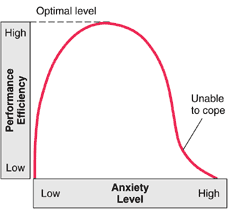 38
Η διάγνωση της ΔΕΠ-Υ
39
H διάγνωση της ΔΕΠ-Υ σύμφωνα με το DSM-IV-TR
Σύμφωνα με  το DSM-IV-R, για   να  δοθεί   η διάγνωση   της    ΔΕΠ-Υ πρέπει:  
Τα συμπτώματα να είναι παρόντα πριν από την ηλικία των 7 ετών,  να έχουν διάρκεια τουλάχιστον 6 μήνες, να μην αντιστοιχούν στο αναπτυξιακό επίπεδο του παιδιού  και  να  προκαλούν σημαντική έκπτωση στη λειτουργικότητά του σε δύο ή περισσότερα πλαίσια. 
Να πληρούνται τουλάχιστον έξι κριτήρια σε κάθε μία από  τις  δύο ομάδες κριτηρίων (Απροσεξία, Υπερκινητικότητα-Παρορμητικότητα).
40
Τα κριτήρια για τη διάγνωση της ΔΕΠ-Υ σύμφωνα με το DSM-IV-TR 1/5
Είτε το (1) είτε το (2):
Έξι (ή περισσότερα) από τα ακόλουθα συμπτώματα απροσεξίας έχουν επιμείνει για τουλάχιστον 6 μήνες, σε βαθμό δυσπροσαρμοστικό και ασυνεπή σε σχέση με το αναπτυξιακό επίπεδο:
Απροσεξία
Συχνά αποτυγχάνει αν συγκεντρώσει την προσοχή σε λεπτομέρειες ή κάνει λάθη απροσεξίας στις σχολικές εργασίες, τη δουλειά ή άλλες δραστηριότητες.
Συχνά δυσκολεύεται να διατηρήσει την προσοχή σε έργα ή δραστηριότητες παιχνιδιού.
Συχνά φαίνεται να μην ακούει όταν του απευθύνεται ο λόγος.
41
Τα κριτήρια για τη διάγνωση της ΔΕΠ-Υ σύμφωνα με το DSM-IV-TR 2/5
Συχνά δεν ακολουθεί μέχρι τέλους οδηγίες και αποτυγχάνει να διεκπεραιώσει σχολικές εργασίες ή άλλα καθήκοντα που του ανατίθενται στην τάξη ή στο σπίτι (χωρίς αυτό να οφείλεται σε εναντιωτική συμπεριφορά ή σε αποτυχία κατανόησης των οδηγιών).
Συχνά δυσκολεύεται να οργανώσει δουλειές και δραστηριότητες.
Συχνά αποφεύγει, αποστρέφεται ή δείχνει απροθυμία να εμπλακεί σε έργα που απαιτούν σταθερή και διαρκή πνευματική προσπάθεια (όπως σχολική εργασία ή προπαρασκευή των μαθημάτων στο σπίτι).
Συχνά χάνει αντικείμενα απαραίτητα για εργασίες ή δραστηριότητες (π.χ. παιχνίδια, σχολικές εργασίες που έχουν δοθεί για το σπίτι, μολύβια, βιβλία κ.λ.π.).
Συχνά η προσοχή του διασπάται εύκολα από εξωτερικά ερεθίσματα.
Συχνά ξεχνά καθημερινές δραστηριότητες.
42
Τα κριτήρια για τη διάγνωση της ΔΕΠ-Υ σύμφωνα με το DSM-IV-TR 3/5
Έξι (ή περισσότερα) από τα ακόλουθα συμπτώματα υπερκινητικότητας-παρορμητικότητας έχουν επιμείνει για τουλάχιστον 6 μήνες, σε βαθμό δυσπροσαρμοστικό και ασυνεπή σε σχέση με το αναπτυξιακό επίπεδο:
Υπερκινητικότητα
Συχνά κινεί νευρικά τα χέρια και τα πόδια ή στριφογυρίζει στη θέση του.
Συχνά σηκώνεται από τη θέση του στην τάξη ή σε άλλες περιστάσεις, στις οποίες αναμένεται να παραμείνει στο ίδιο σημείο.
43
Τα κριτήρια για τη διάγνωση της ΔΕΠ-Υ σύμφωνα με το DSM-IV-TR 4/5
Συχνά τρέχει εδώ κι εκεί, σκαρφαλώνει και στριφογυρίζει με τρόπο που δεν ταιριάζει στις περιστάσεις και σε χώρους που δεν προσφέρονται για ανάλογες δραστηριότητες (στους εφήβους και στους ενήλικες αυτό μπορεί να περιορίζεται σε υποκειμενικά αισθήματα ανησυχίας).
Συχνά δυσκολεύεται να παίζει ή να συμμετέχει ήσυχα σε δραστηριότητες κατά τον ελεύθερο χρόνο του.
Συχνά βρίσκεται σε διαρκή κίνηση και ενεργεί σαν «κινούμενη μηχανή».
Συχνά μιλά πολύ και ακατάπαυστα.
44
Τα κριτήρια για τη διάγνωση της ΔΕΠ-Υ σύμφωνα με το DSM-IV-TR 5/5
Παρορμητικότητα
Συχνά απαντά απερίσκεπτα προτού ολοκληρωθεί η ερώτηση.
Συχνά δυσκολεύεται να περιμένει τη σειρά του/της.
Συχνά διακόπτει ή ενοχλεί με την παρουσία του/της τους άλλους (π.χ. παρεμβαίνει απρόσκλητα σε συζητήσεις ή παιχνίδια).
45
Η αντιμετώπιση της ΔΕΠ-Υ
46
Η αντιμετώπιση της ΔΕΠ-Υ 1/2
Φαρμακευτική αγωγή
Με την αύξηση της διέγερσης του εγκεφάλου επιχειρείται ο περιορισμός της υπερκινητικότητας και η βελτίωση της ικανότητας συγκέντρωσης της προσοχής.
47
Η αντιμετώπιση της ΔΕΠ-Υ 2/2
Ειδικά προγράμματα γνωσιακής – συμπεριφορικής προσέγγισης  
Στοχεύουν στην τροποποίηση της μη επιθυμητής συμπεριφοράς και των εσφαλμένων αντιλήψεων όχι μόνο του παιδιού αλλά και των γονέων και των εκπαιδευτικών.
Η τροποποίηση της μη επιθυμητής συμπεριφοράς και των εσφαλμένων αντιλήψεων επιχειρείται μέσω ενίσχυσης.
Βασίζονται κατ’ αρχήν στις δεξιότητες και όχι στα ελλείμματα του παιδιού.
Σκοπός είναι το παιδί να βιώνει επιτυχίες.
Εστιάζουν σε συμπεριφορικές, γνωστικές αλλά και συναισθηματικές παραμέτρους.
Λαμβάνουν υπόψη το κοινωνικο-οικονομικό επίπεδο καθώς και τις διαπολιτισμικές διαφορές.
48
Η αποτελεσματικότητα της θεραπευτικής παρέμβασης
Διαχρονικές μελέτες κατέδειξαν ότι η αντιμετώπιση της ΔΕΠ-Υ στην ηλικία 4 - 9 ετών είχε ως συνέπεια στην εφηβεία και την ενήλικη ζωή, να περιοριστούν:
Η επιθετικότητα, ιδιαίτερα στο πλαίσιο της  σχολικής τάξης.
Οι τραυματισμοί.
Η παραβατικότητα (π.χ. κλοπές).
Η χρήση αλκοόλ και ναρκωτικών ουσιών.
Η εμπλοκή σε αντικοινωνικές ενέργειες.
Η σχολική αποτυχία.
Οι Διαταραχές Διαγωγής.
Η Εναντιωτική Προκλητική Διαταραχή.
Τα προβλήματα συμπεριφοράς.
Η ανυπακοή.
Πηγή:  Hawkins & Weiss, 1985. Kellman και συν., 1998. ,Peplar και συν., 1995. Schweinhart & Weikart, 1988. Szapocznik και συν., 1989. Webster-Stratton &Reid, 1999. Webster-Stratton και συν., 2000
49
Τέλος Ενότητας
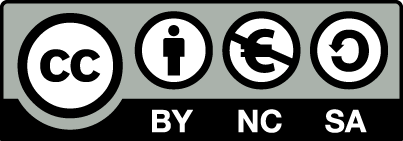 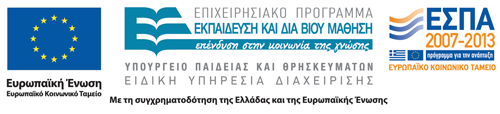 Σημειώματα
Σημείωμα Αναφοράς
Copyright Τεχνολογικό Εκπαιδευτικό Ίδρυμα Αθήνας, Ευθύμιος Κάκουρος 2014. Ευθύμιος Κάκουρος. «Αναπτυξιακή Ψυχοπαθολογία. Ενότητα 7: Διαταραχή Ελλειμματικής Προσοχής – Υπερκινητικότητα (ΔΕΠ-Υ)». Έκδοση: 1.0. Αθήνα 2014. Διαθέσιμο από τη δικτυακή διεύθυνση: ocp.teiath.gr.
Σημείωμα Αδειοδότησης
Το παρόν υλικό διατίθεται με τους όρους της άδειας χρήσης Creative Commons Αναφορά, Μη Εμπορική Χρήση Παρόμοια Διανομή 4.0 [1] ή μεταγενέστερη, Διεθνής Έκδοση.   Εξαιρούνται τα αυτοτελή έργα τρίτων π.χ. φωτογραφίες, διαγράμματα κ.λ.π., τα οποία εμπεριέχονται σε αυτό. Οι όροι χρήσης των έργων τρίτων επεξηγούνται στη διαφάνεια  «Επεξήγηση όρων χρήσης έργων τρίτων». 
Τα έργα για τα οποία έχει ζητηθεί και δοθεί άδεια  αναφέρονται στο «Σημείωμα  Χρήσης Έργων Τρίτων».
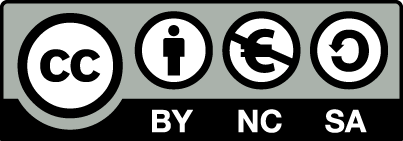 [1] http://creativecommons.org/licenses/by-nc-sa/4.0/ 
Ως Μη Εμπορική ορίζεται η χρήση:
που δεν περιλαμβάνει άμεσο ή έμμεσο οικονομικό όφελος από την χρήση του έργου, για το διανομέα του έργου και αδειοδόχο
που δεν περιλαμβάνει οικονομική συναλλαγή ως προϋπόθεση για τη χρήση ή πρόσβαση στο έργο
που δεν προσπορίζει στο διανομέα του έργου και αδειοδόχο έμμεσο οικονομικό όφελος (π.χ. διαφημίσεις) από την προβολή του έργου σε διαδικτυακό τόπο
Ο δικαιούχος μπορεί να παρέχει στον αδειοδόχο ξεχωριστή άδεια να χρησιμοποιεί το έργο για εμπορική χρήση, εφόσον αυτό του ζητηθεί.
Επεξήγηση όρων χρήσης έργων τρίτων
Δεν επιτρέπεται η επαναχρησιμοποίηση του έργου, παρά μόνο εάν ζητηθεί εκ νέου άδεια από το δημιουργό.
©
διαθέσιμο με άδεια CC-BY
Επιτρέπεται η επαναχρησιμοποίηση του έργου και η δημιουργία παραγώγων αυτού με απλή αναφορά του δημιουργού.
διαθέσιμο με άδεια CC-BY-SA
Επιτρέπεται η επαναχρησιμοποίηση του έργου με αναφορά του δημιουργού, και διάθεση του έργου ή του παράγωγου αυτού με την ίδια άδεια.
διαθέσιμο με άδεια CC-BY-ND
Επιτρέπεται η επαναχρησιμοποίηση του έργου με αναφορά του δημιουργού. 
Δεν επιτρέπεται η δημιουργία παραγώγων του έργου.
διαθέσιμο με άδεια CC-BY-NC
Επιτρέπεται η επαναχρησιμοποίηση του έργου με αναφορά του δημιουργού. 
Δεν επιτρέπεται η εμπορική χρήση του έργου.
Επιτρέπεται η επαναχρησιμοποίηση του έργου με αναφορά του δημιουργού.
και διάθεση του έργου ή του παράγωγου αυτού με την ίδια άδεια
Δεν επιτρέπεται η εμπορική χρήση του έργου.
διαθέσιμο με άδεια CC-BY-NC-SA
διαθέσιμο με άδεια CC-BY-NC-ND
Επιτρέπεται η επαναχρησιμοποίηση του έργου με αναφορά του δημιουργού.
Δεν επιτρέπεται η εμπορική χρήση του έργου και η δημιουργία παραγώγων του.
διαθέσιμο με άδεια 
CC0 Public Domain
Επιτρέπεται η επαναχρησιμοποίηση του έργου, η δημιουργία παραγώγων αυτού και η εμπορική του χρήση, χωρίς αναφορά του δημιουργού.
Επιτρέπεται η επαναχρησιμοποίηση του έργου, η δημιουργία παραγώγων αυτού και η εμπορική του χρήση, χωρίς αναφορά του δημιουργού.
διαθέσιμο ως κοινό κτήμα
χωρίς σήμανση
Συνήθως δεν επιτρέπεται η επαναχρησιμοποίηση του έργου.
54
Διατήρηση Σημειωμάτων
Οποιαδήποτε αναπαραγωγή ή διασκευή του υλικού θα πρέπει να συμπεριλαμβάνει:
το Σημείωμα Αναφοράς
το Σημείωμα Αδειοδότησης
τη δήλωση Διατήρησης Σημειωμάτων
το Σημείωμα Χρήσης Έργων Τρίτων (εφόσον υπάρχει)
μαζί με τους συνοδευόμενους υπερσυνδέσμους.
Χρηματοδότηση
Το παρόν εκπαιδευτικό υλικό έχει αναπτυχθεί στo πλαίσιo του εκπαιδευτικού έργου του διδάσκοντα.
Το έργο «Ανοικτά Ακαδημαϊκά Μαθήματα στο ΤΕΙ Αθηνών» έχει χρηματοδοτήσει μόνο την αναδιαμόρφωση του εκπαιδευτικού υλικού. 
Το έργο υλοποιείται στο πλαίσιο του Επιχειρησιακού Προγράμματος «Εκπαίδευση και Δια Βίου Μάθηση» και συγχρηματοδοτείται από την Ευρωπαϊκή Ένωση (Ευρωπαϊκό Κοινωνικό Ταμείο) και από εθνικούς πόρους.
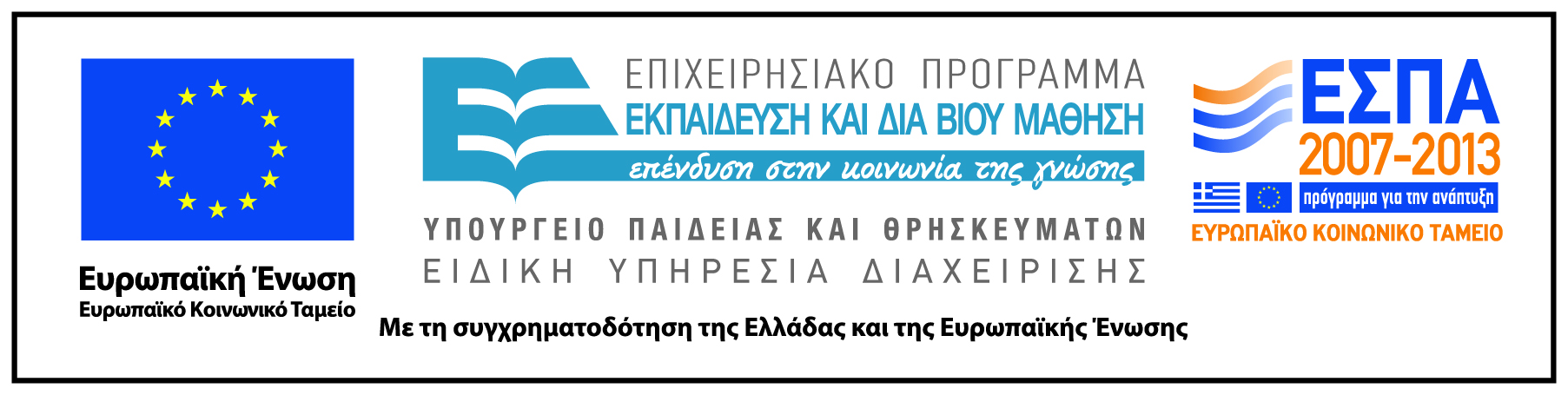